Obezitenin Komplikasyonları ve Tedavisi
Yrd. Doç. Dr. Yasemin ÇAYIR
Atatürk Üniversitesi Tıp Fakültesi
 Aile Hekimliği AD
Amaç ve Hedefler
Amaç: Obezitenin komplikasyonları ve tedavisi hakkında bilgi sahibi olunması
Hedefler: Obezite komplikasyonlarını bilmeli
Metabolik sendromun kriterlerini sayabilmeli
Obezitede tedavi seçeneklerini söyleyebilmeli
Obezitede yaşam tarzı değişikliklerini hastaya göre modifiye etmeyi bilmeli
Bir dirhem et, bin ayıp örter.
[Speaker Notes: Geçmiş çağlarda obezite; güç, refah ve sağlık göstergesiyken günümüzde tedavi edilmesi gereken bir hastalık olarak kabul edilmektedir.]
Hangisi olmak isterdiniz?
Obezitenin Komplikasyonları
Metabolik-hormonal komplikasyonlar
Kardiyovasküler sistem hastalıkları
Solunum sistemi hastalıkları
Sindirim sistemi hastalıkları
Kanser
Mekanik komplikasyonlar
Psiko-sosyal komplikasyonlar
Diğer komplikasyonlar
Metabolik-hormonal komplikasyonlar
Metabolik sendrom
 Tip 2 diyabet
İnsülin direnci, hiperinsülinemi
Dislipidemi
Hipertansiyon
[Speaker Notes: Obeziteden bağımsız olarak artmış yağ asidi konsantrasyonu hem iskelet kasında hem de karaciğerde insülin rezistansına neden olmaktadır. Yine yağ dokusundan salgılanan hormonların regülasyonunun bozulmasının da insülin direncine katkıda bulunduğu belirtilmektedir. Hayvan modellerinde yağ dokusundan salgılanan insülin duyarlılığını artıran adiponektinin obezlerde azaldığı gösterilmiştir.]
Kardiyovasküler sistem hastalıkları
Serebrovasküler hastalık
 Konjestif kalp yetersizliği
 Koroner kalp hastalığı
 Hipertansiyon
 Tromboembolik hastalık
Solunum sistemi hastalıkları
Obezite-hipoventilasyon sendromu
Obstrüktif uyku apne sendromu (OSAS)
Sindirim Sistemi Hastalıkları
Kolelitiazis
Karaciğerde yağlanma
Non-alkolik steotohepatit
GÖRH
Kanser
Meme
Kolon
Serviks, endometrium, over
Safra kesesi
Prostat
Mekanik komplikasyonlar
Osteoartrit
Artmış karın içi basıncı, herni
Psiko-sosyal komplikasyonlar
Anksiyete
Depresyon
Kendinden memnuniyetsizlik, benlik saygısı düşüklüğü (Yeme bağımlılığı?)
Sosyal ön yargılar
İş, eş ya da arkadaş bulma sorunları
Diğer Komplikasyonlar
Polikistik Over Sendromu
Cilt hastalıkları (stria, acantozis nigricans)
Cerrahi komplikasyonlar (insizyonel herni, enfeksiyon, yara komplikasyonaları)
[Speaker Notes: PKOS) androjen fazlalığı, tüylenme artışı, ovulatuar bozukluk (düzensiz menstrüel siklus, menstrüel siklusun olmaması ve anovulatuar siklus) ve overlerde polikist varlığı görülmektedir. PKOS’u olan kadınların %30-70’inde obezite mevcuttur.]
Metabolik Sendrom
[Speaker Notes: Bu 5 kriterden 3’ünün varlığında metabolik sendrom tanısı konulmaktadır. Obezite ve metabolik sendromda koroner arter hastalığı riski artmaktadır.]
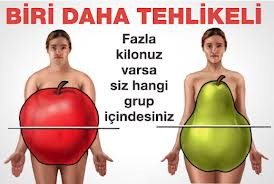 Obezite Tedavisi
Diyet
Amaç enerji açığı oluşturarak vücut yağ depolarında azalma sağlamaktır.
Kişiye özel olmalı.
Öncelikle bireyin günlük kalori ihtiyacı belirlenmeli.
Bu amaçla Harris-Benedict formülü kullanılabilir.
Kişinin günlük kalori ihtiyacının altında beslenmesi sağlanmalı.
Vücut ağırlığının %10’u ilk 6 ayda verilecek şekilde planlama yapılmalı.
Ortalama günde 500 kcallik kısıtlama bu hedefe ulaştırır.
Beslenme alışkanlığı tespit edilmeli, yanlışlar uzun süreli danışmanlıkla düzeltilmeli.
Öğün atlanmamalı
Besinler çok çiğnenmeli 
Hasta atıştırma yapmadan önce “gerçekten aç mıyım?” diye sormalı.
Egzersiz
Kalp ve solunum problemi varsa tespit edilmeli
Her gün 30 dk egzersiz önerilmeli
Aşırı obez bir kişinin basit egzersizlerle fizik aktiviteye başlaması ve dereceli olarak artırılması önerilir.
Yürüme mesafesindeki yerler için taşıt kullanılmaması
Otobüsten bir durak önce inilmesi
Asansör yerine merdiven kullanılması
Arabanın mümkün olduğunca uzak yerlere park edilmesi yararlı olabilir
İlaç
Tek başına yetersiz.
Sibutramin ve Orlistat
Sibutramin, MSS ‘de norepinefrin ve serotonin geri alımını baskılayarak iştahı azaltır. Piyasadan çekildi.
Orlistat pankreatik lipaz salınımını inhibe eder. Yağ emilimini azaltır. 
Rimonabant (Acomplia)
Cerrahi
Mide hacmini küçültücü ameliyatlar (mide balonu, mide bandı)
Emilimi engelleyici ameliyatlar (bilio-pankreatik diversiyon)
Kombine uygulamalar (gastrik bypass)
VKİ 40 üzerinde olanlar
VKİ 35-40 olup eşlik eden hastalıkları olanlar
İlaç ve diyet tedavisine rağmen en az 1 yıldır kilo veremeyenler
En az 3 yıldır obez olanlar
Altta yatan hormonal bozukluğu olmayanlara cerrahi uygulanabilir.
Alternatif tedaviler
Bitkiler
Akupunktur
Ozonoterapi
Mezoterapi
…………..